March 2012
Hybrid Scanning
Date: 2012-03-07
Authors:
Slide 1
Katsuo Yunoki, KDDI R&D Laboratories
March 2012
Abstract
This document provides the text for Specification Framework Document (SFD).
Area: Section 5 (AP/Network discovery)
Before showing the text, supporting explanations are provided.
Slide 2
Katsuo Yunoki, KDDI R&D Laboratories
March 2012
Conformance w/ TGai PAR & 5C
Slide 3
Katsuo Yunoki, KDDI R&D Laboratories
March 2012
Mathematical Comparison ofAir-time Occupancy Rate (1)
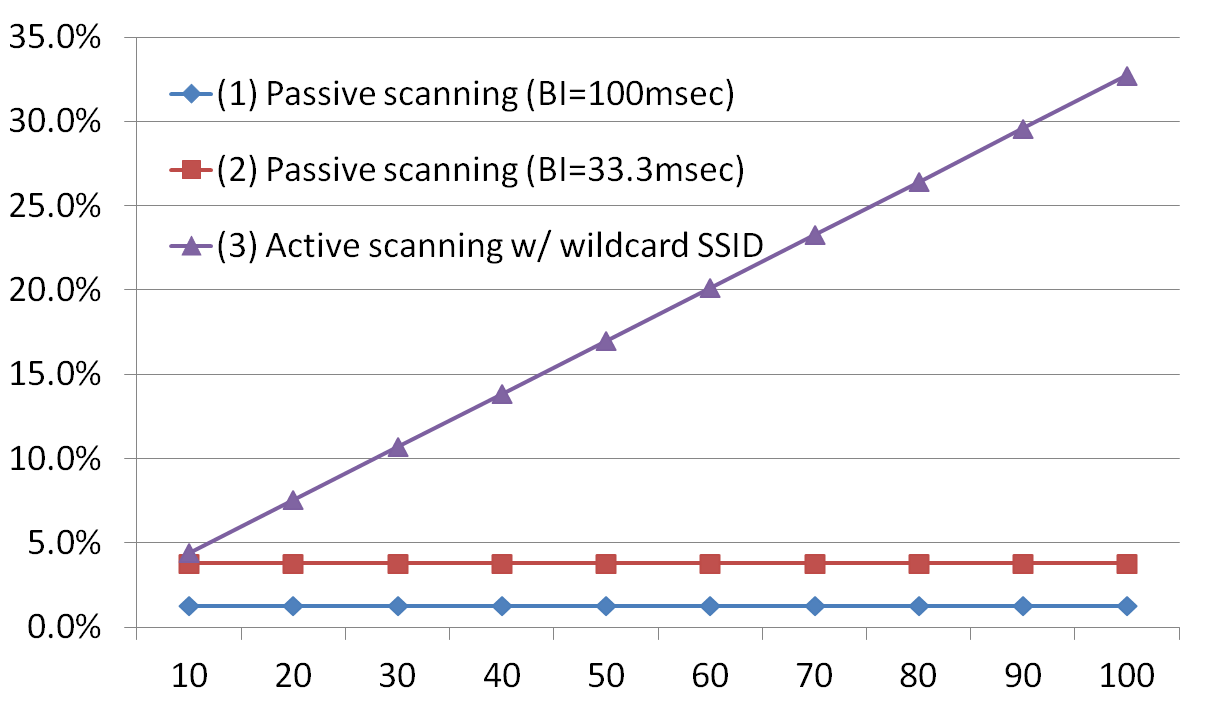 Note:
 Responding AP is only one.
 Packet conflicts aren’t considered.
No. of STAs searching desired AP in a second.
Slide 4
Katsuo Yunoki, KDDI R&D Laboratories
March 2012
Mathematical Comparison ofAir-time Occupancy Rate (2)
Active scanning occupies much air-time proportionally to number of STAs.
Real condition is severer. Because responding AP isn’t only one.
Passive scanning doesn’t cause the air-time occupancy.  But it takes longer time to discover a desired AP.
ref.: doc. 12/0276r0 (KDDI)

Hybrid scanning is proposed for an alternative for faster AP discovery as the following slides.
Slide 5
Katsuo Yunoki, KDDI R&D Laboratories
March 2012
Concept of Hybrid Scanning
Passive scanning before executing Active scanning
To detect Beacons or Probe Responses (broadcasted)
Probe Responses are responding to Probe Requests from other STAs.
Transmitting Probe Request only after no detection of a desired AP in Passive scanning duration
Waiting time for Probe Response for each channel is MaxChannelTime. It may be shorter than the one in current Active scanning.
AP Transmitting Probe Response to broadcast address
Slide 6
Katsuo Yunoki, KDDI R&D Laboratories
March 2012
Graphic of Hybrid Scanning
@2.4GHz
Passive+Active
* Scanning order is implementation dependent.
   Active scanning duration = MaxChannelTime
CH1
t
CH2
CH3
:
:
CH11
Total scanning time
Slide 7
Katsuo Yunoki, KDDI R&D Laboratories
March 2012
Behavior of Hybrid Scanning
Longer Passive scanning duration per each channel takes longer time to complete scanning in all channels.
Shorter Passive scanning duration increases number of Probe Requests and Responses. 



Further studies are required.
Slide 8
Katsuo Yunoki, KDDI R&D Laboratories
March 2012
Example of Hybrid Scanning(AP discovery time on the channel which the desired AP exists)
Passive Scanning Duration = 10msec
Passive Scanning Duration = 5msec
(msec)
(msec)
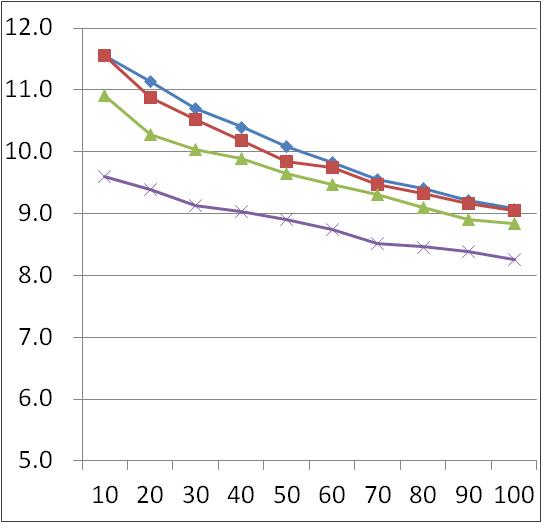 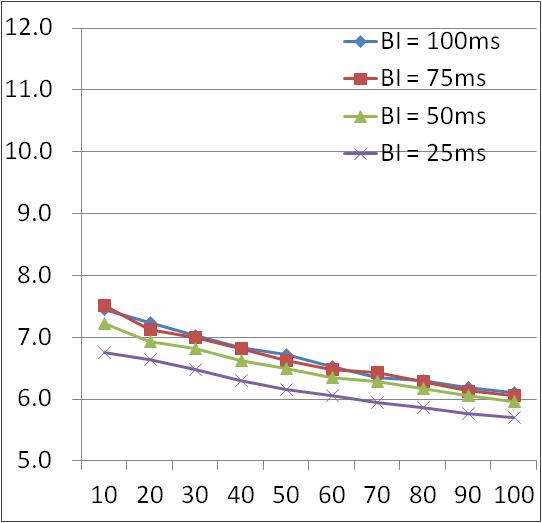 Faster!!
5.7msec
8.3msec
No. of STAs searching the desired AP
No. of STAs searching the desired AP
Slide 9
Katsuo Yunoki, KDDI R&D Laboratories
March 2012
Example of Hybrid Scanning(Air time occupancy rate on the channel which the desired AP exists)
Passive Scanning Duration = 10msec
Passive Scanning Duration = 5msec
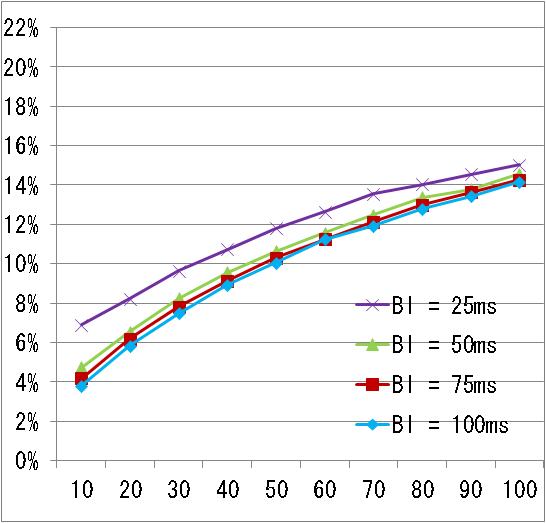 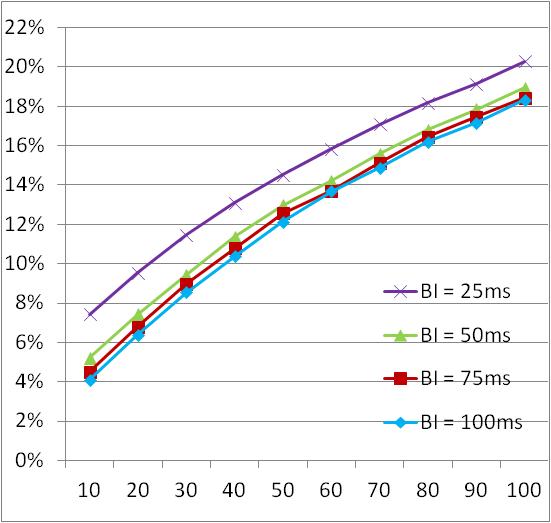 20%
15%
Higher!!
No. of STAs searching the desired AP
No. of STAs searching the desired AP
Slide 10
Katsuo Yunoki, KDDI R&D Laboratories
March 2012
Air-time Occupancy Rate
Occupancy rate is reduced in Hybrid scanning compared with Active scanning.
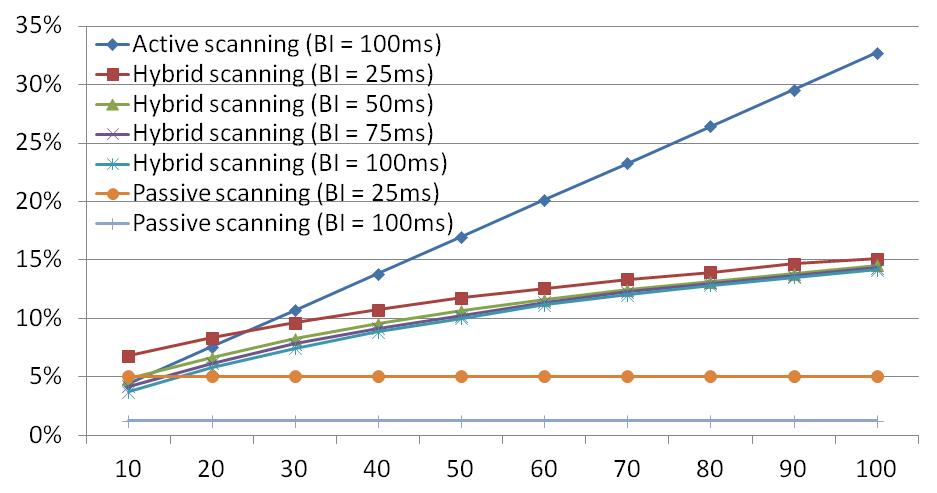 Active scanning
33%
Hybrid scanning *
15%
Passive scanning
No. of STAs searching the desired AP
* Passive scanning duration of Hybrid scanning is 10msec.
Slide 11
Katsuo Yunoki, KDDI R&D Laboratories
March 2012
Assumed Gains in AP Discovery Time(No. of STAs = 100)
x = Passive scanning duration (= BI)
y = MaxChannelTime
z = Passive scanning duration for Hybrid scanning
Slide 12
Katsuo Yunoki, KDDI R&D Laboratories
March 2012
Assumptions For Comparison
[No. of channels]
11 channels.
[Desired AP]
Only 1 AP on one of the 11 channels.
[Passive scanning]
Scanning duration for each channel is BI.
[Active scanning]
Scanning duration for each channel is MaxChannelTime.
1 AP at least on every channel.
[Hybrid scanning]
Scanning duration for each channel is “Passive scanning duration” + MaxChannelTime.
Slide 13
Katsuo Yunoki, KDDI R&D Laboratories
March 2012
More issues
Further studies are required for parameter tuning.
Methods for limitation of responding AP should be implemented in Probe Request.
Probe exchanges by Hybrid scanning also may cause packet flooding on channels which desired AP doesn’t exists.
Broadcast addressed Probe Response doesn’t have acknowledge of reception.
Methods for mitigating packet conflicts may be required.
Slide 14
Katsuo Yunoki, KDDI R&D Laboratories
March 2012
Motion
Do you agree to include the concept of Hybrid scanning in SFD?

Y/N/A =


Proposed text for SFD
5. Fast NW discovery
5.1 Fast AP discovery
5.1.X Hybrid scanning
Slide 15
Katsuo Yunoki, KDDI R&D Laboratories
March 2012
References
IEEE802.11-03/416r0  Fast active scan for measurement and handoff (Moo Ryong Jeong, Fujio Watanabe and Toshiro Kawahara)
IEEE802.11-10/922r2  Achievable gains in AP discovery (Marc Emmelmann)
IEEE802.11-11/1413r3  Real air-time occupation by beacon and probe (Katsuo Yunoki)
Slide 16
Katsuo Yunoki, KDDI R&D Laboratories